Mata Kuliah	: Dinamika Struktur & Pengantar Rekayasa Kegempaan
Kode		: CIV – 308
SKS		: 3 SKS
Introduction to Dynamic of Structures
Pertemuan - 1
TIU :
Mahasiswa dapat menjelaskan tentang teori dinamika struktur.
Mahasiswa dapat membuat model matematik dari masalah teknis yang ada serta mencari solusinya.


TIK :
Mahasiswa dapat memformulasikan persamaan gerak sistem struktur
Sub Pokok Bahasan :
Persamaan gerak
Newton law of Motion
D’alemberts Principle
Massa, kekakuan dan redaman
Text Book :
Paz, M. (2004). Structural Dynamics : Theory & Computation. 5th ed. Springer. Van Nostrand, ISBN : 978-1402076671
Clough and Penzien. (2003). Dynamics of Structures. McGraw Hill, ISBN : 0070113920
Chopra, A. (2006). Dynamics of Structures. 3rd ed. Prentice Hall. ISBN : 978-0131561748
Bobot Penilaian		:
Tugas			: 25 %
Ujian Tengah Semester	: 35%
Ujian Akhir Semester	: 40%
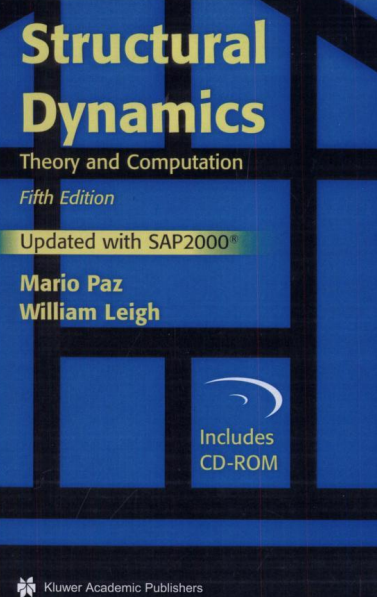 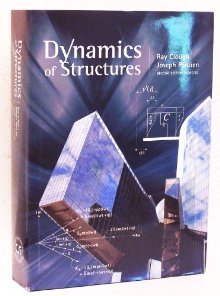 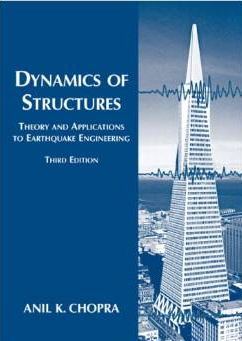 Why do we have to study about Structural Dynamic ?
The 1940 Tacoma Narrows Bridge
It was a steel suspension bridge in the US State of Washington. Construction began in 1938, with the opening on 1st July 1940.  From the time the deck was built, it began to move vertically in windy conditions (construction workers nicknamed the bridge Galloping Gertie). The motion was observed even when the bridge opened to the public. Several measures to stop the motion were ineffective, and the bridge’s main span finally collapse under 64 km/h wind conditions the morning of 7th November 1940
http://www.youtube.com/watch?v=uzdQer1gvsU
The Millenium Bridge
It is an iconic steel suspension bridge for pedestrians crossing the River Thames in London. Construction began in 1998, with the opening on 10th June 2000. Londoners nicknamed the bridge the Wobbly Bridge after participants in a charity walk to open the bridge felt an unexpected and uncomfortable swaying motion. The bridge was the closed for almost two years while modifications were made to eliminate the wobble entirely. It was reopened in 2002.
http://www.youtube.com/watch?v=eAXVa__XWZ8
The term dynamic may be defined simply as time-varying
Thus a dynamic load is any load of which its magnitude, direction, and/or position varies with time. 
Similarly , the structural response to a dynamic load, i.e., the resulting stresses and deflections, is also time-varying, or dynamic.
In general, structural response to any dynamic loading is expressed basically in terms of the displacements of the structure.
Static vs dynamic loading : https://www.youtube.com/watch?v=wZCFo3Lcbx8
Dynamic Loading
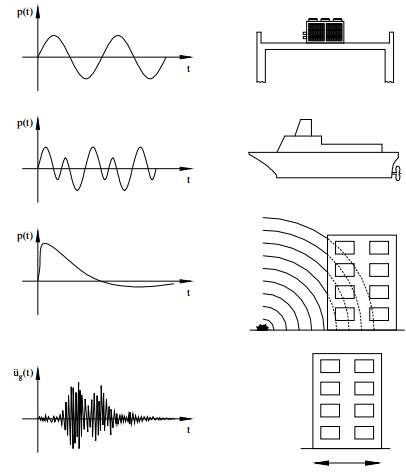 Unbalanced  rotating 
machine  in  building
Periodic Loading
Rotating  propeller  at 
stern  of  ship
Bomb  blast  pressure  
on building
Non-Periodic Loading
Earthquake  on  building
Simple Structures
u(t)
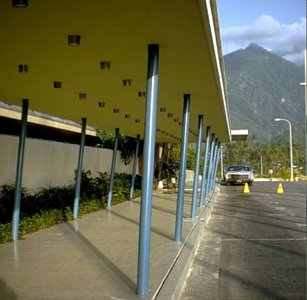 m
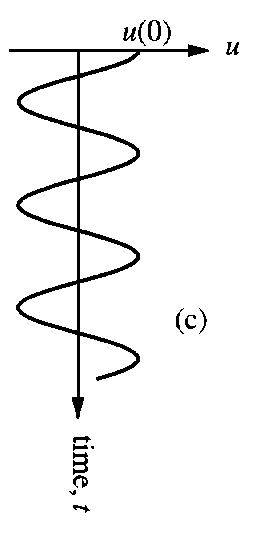 k
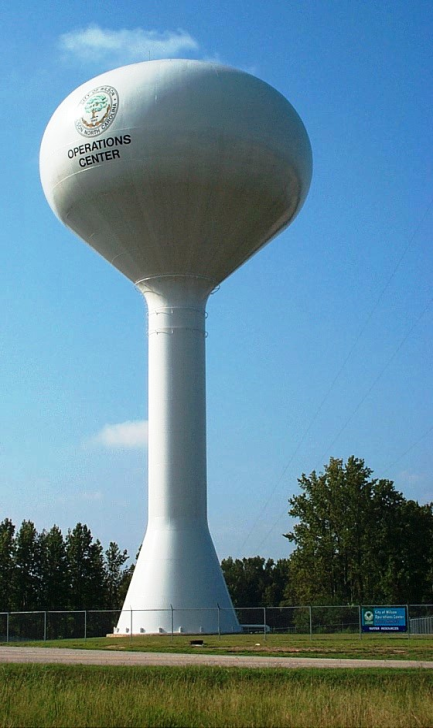 Degree of Freedom
In structural dynamics the number of independent coordinates necessary to specify the configuration or position of a system at any time is referred to as the number of Degree of Freedom (DoF)
In general, a continuous structure has an infinite number of DoF.
Nevertheless, the process of idealization or selection of an appropriate mathematical model permits the reduction to a discrete number of DoF.
m3
u3(t)
EIb∞
k3
u(t)
m2
u2(t)
m
EIb∞
k2
m1
u1(t)
k
EIb∞
k1
DoF = ?
DoF = 1
DoF = 3
SDoF
MDoF
Equations of Motion (EoM)
The mathematical expressions defining the dynamic displacements are called the Equations of Motion of the structure
The equations of motion of any dynamic system, represent expressions of Newton’ s second law of motion, which states that “the rate of change of momentum of any mass particle m is equal to the force acting on it”
This relationship can be expressed mathematically by the differential equation


where p(t) is the applied force vector and u(t) is the position vector of particle mass m. 
For most problems in structural dynamics it may be assumed that mass does not vary with time, in which case Eq. (1) may be written
(1)
(1.a)
where the dots represent differentiation with respect to time. 
Equation (1-a), indicating that force is equal to the product of mass and acceleration, may also be written in the form



The concept that a mass develops an inertial force proportional to its acceleration and opposing it is known as d’Alembert’s principle.
(1.b)
Inertial Force
Free Vibration Single DoF System
The essential physical properties of any linearly elastic structural or mechanical system subjected to a dynamic loading are its mass, elastic properties (stiffness), and damping.
u(t)
u(t)
c
fD(t)
fI(t)
p(t)
m
p(t)
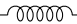 fS(t)
k
Idealized  SDOF  system:  (a)  basic  components;  (b)  forces  in  equilibrium
The equation of motion is merely an expression of the equilibrium of these forces as given by


Where :
(2)
Inertial Force
(3.a)
(3.b)
Damping Force
(3.c)
Elastic Force
When Eqs. (3.a-c) are introduced into Eq. (2), the EoM for this SDOF system is found to be



Where :
		m	is mass, representing the mass and 				inertial characteristic of the structure
		c 	is viscous damping coeficient, representing the 		frictional characteristics and energy losses of the		structure
		k 	is spring constant, representing the elasting 			restoring force and potential energy capacity of		the structure
(4)
Damping Force (fD)
The process by which free vibration steadily diminishes in amplitude is called damping.
In damping, the energy of the vibrating system is dissipated by various mechanism, such as :
steel connections
opening and closing of micro cracks in concrete
friction between the structural and nonstructural elements
The actual damping in a SDF structure can be idealized by a linear viscous damper or dashpot called equivalent viscous damping
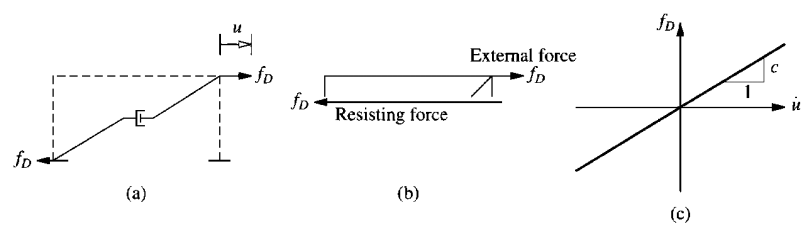 https://www.youtube.com/watch?v=9FJ7oFtqxpQ
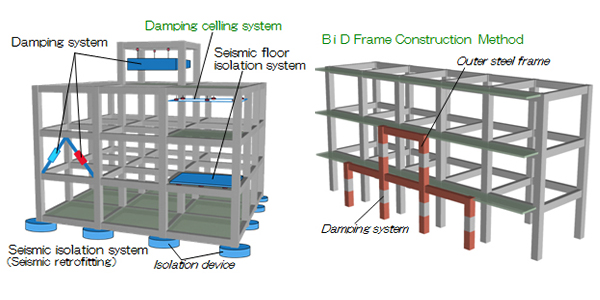 Elastic/Spring Force (fS)
SDoF System with no dynamic excitation subjected to an externally applied static forces fS along the DoF u. 
The internal force resisting the displacement u is equal and opposite to the external force fs.
The force - displacement would be linear at small deformations but would become non linear at larger deformations
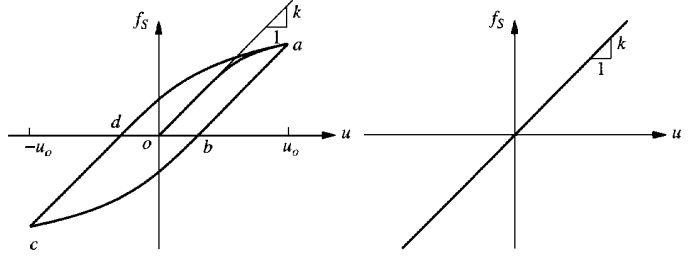 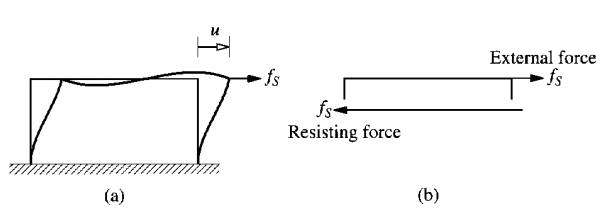 Springs in parallel or in series
Sometimes it is necessary to determine the equivalent spring constant for a system in which two or more springs are arranged in parallel or in series
u
fS1 = k1u
k1
P
fS1 = k2u
k2
SH = 0
P = fS1 + fS2
ke∙u = k1∙u + k2∙u            ke = k1+ k2
P
For n springs in parallel
Springs in series
k1
k2
P
For n springs in series
Exercise
Determine effective stiffness, ke, from each system below
k
E,I,L
k
EI ∞
(b)
k
(c)
(a)
EIc
h
E,I,L
W
W
k
k
(d)
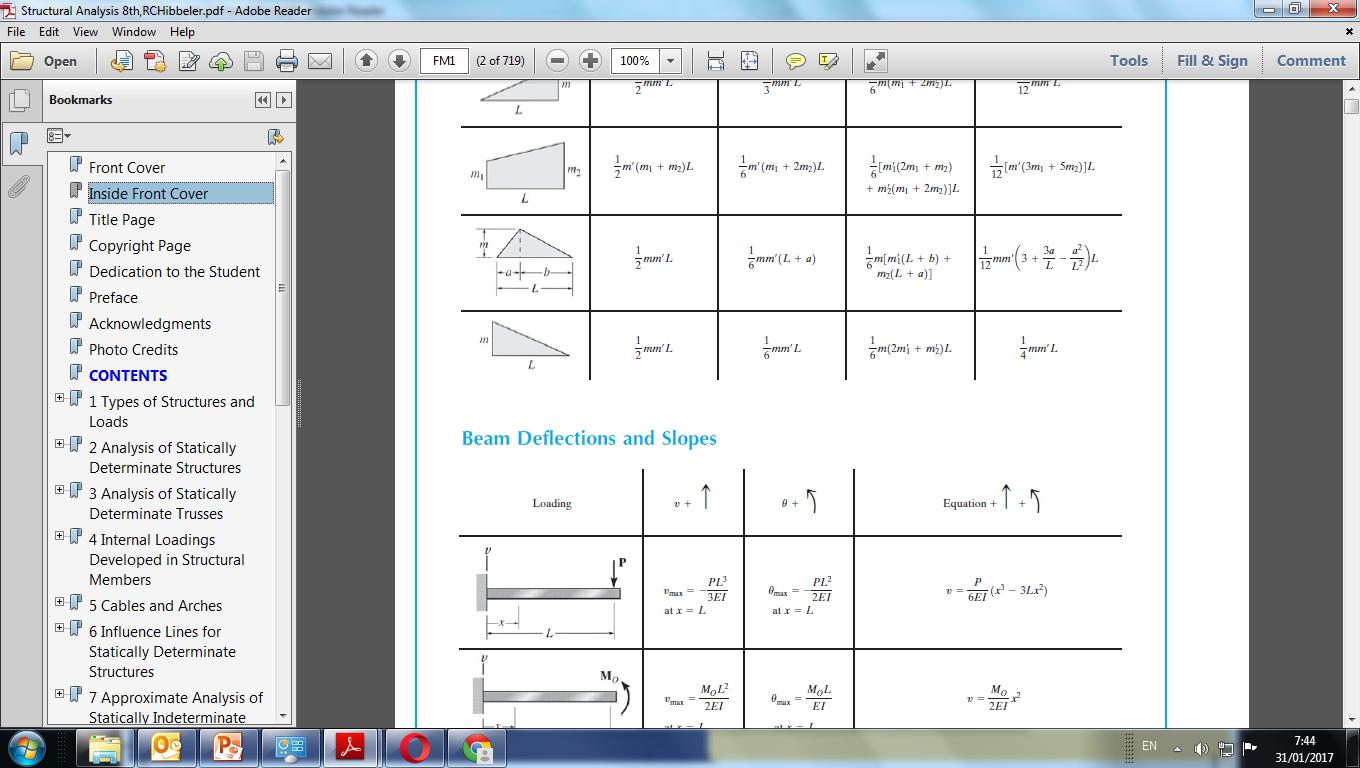 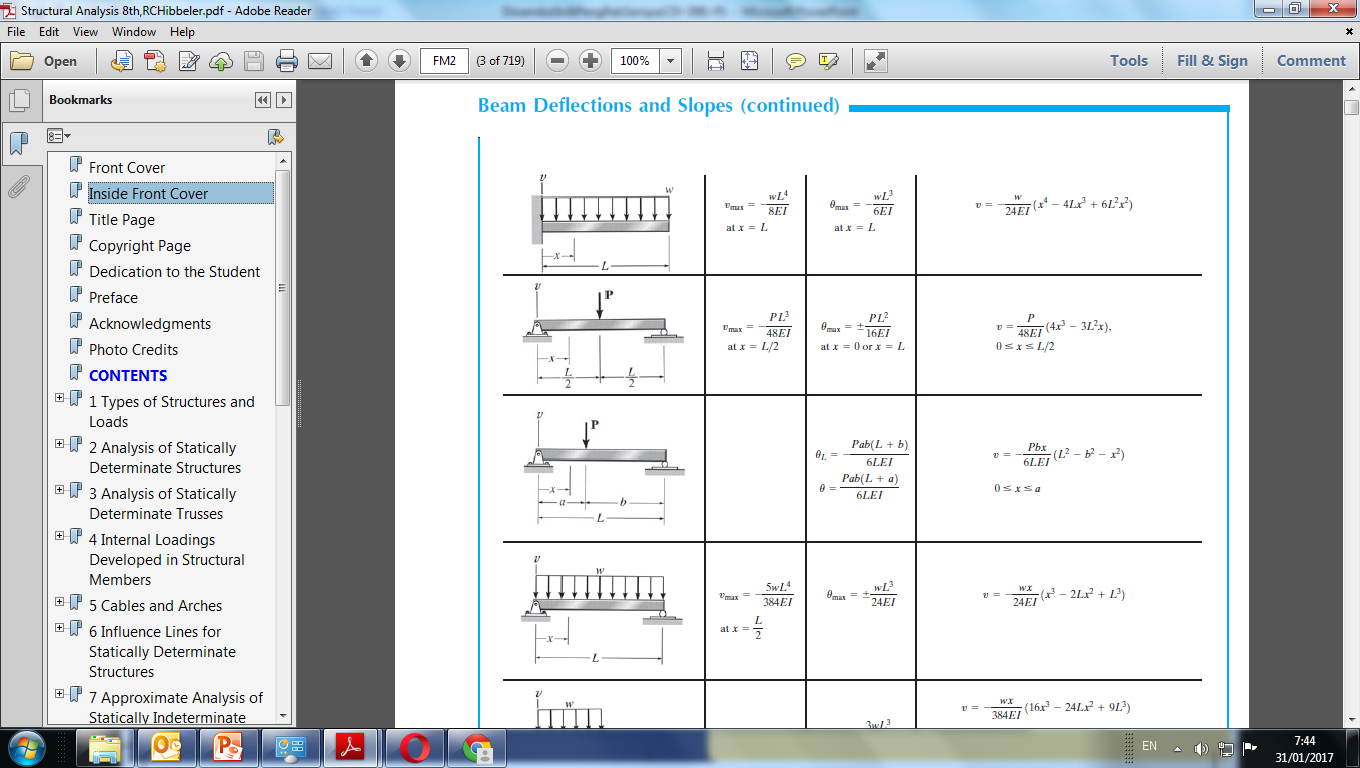 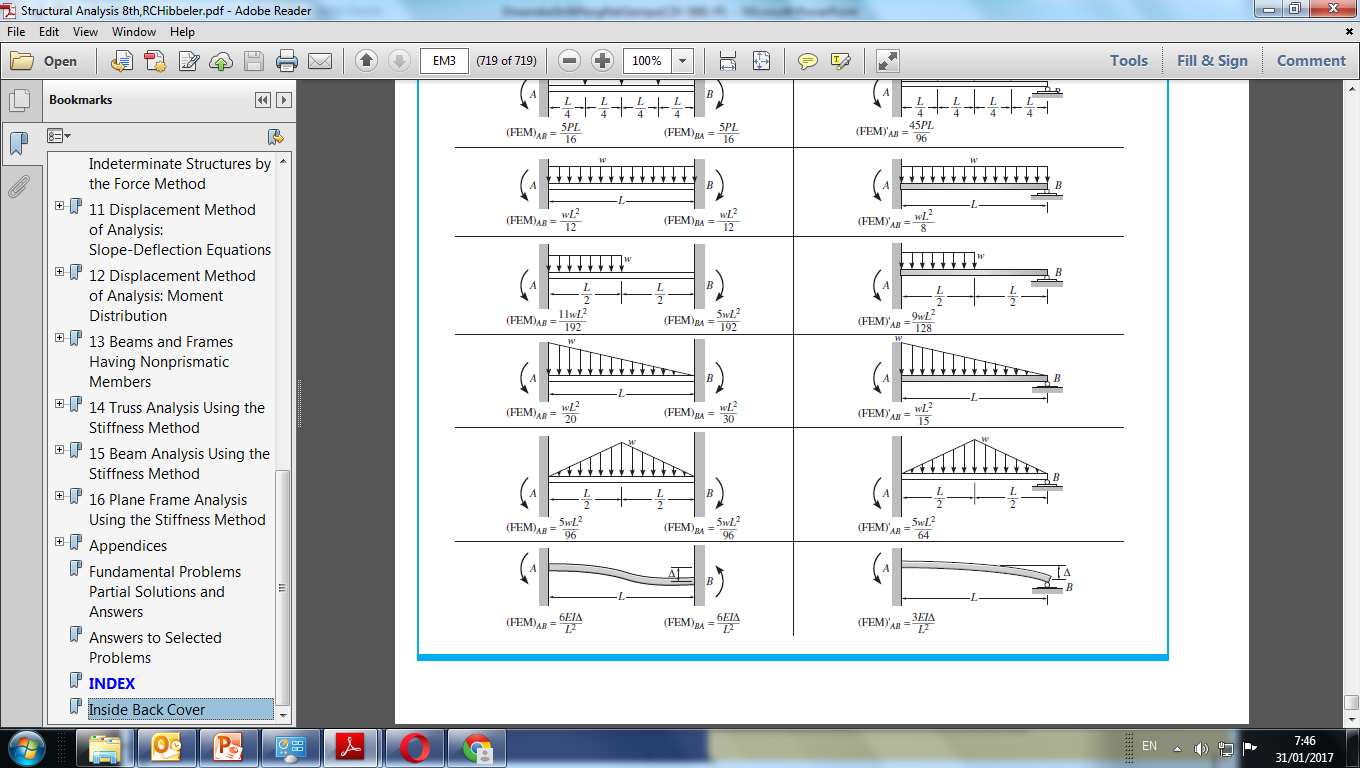 Tugas :
Dari soal c, apabila diketahui :
Modulus Elastis beton = 2,4. 105 kg/cm2 
Ukuran kolom 40 x 40 cm2
Berat beban terbagi merata = 2,8 ton/m
Panjang balok 6 m, tinggi kolom 400 cm
Hitung massa struktur dan kekakuan struktur tersebut.
Equation  of Motion : Earthquake Excitation

In earthquake prone regions, the principal problem of structural dynamics that concern structural engineers is the behavior of structures subjected to earthquake induced motion of the base of the structure.
The displacement of the ground is denoted by ug, the total displacement of the mass by ut, and relative displacement between the mass and ground by u
At each instant of time these displacement are related by :
		ut(t) = u(t) + ug(t)
The resulting equation of motion is :
ut
fI  = müt
u
fS
fD
(4)
ug
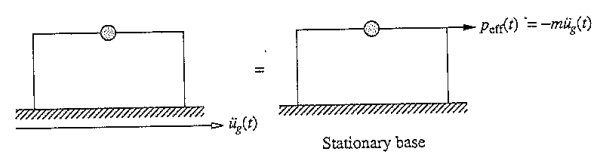